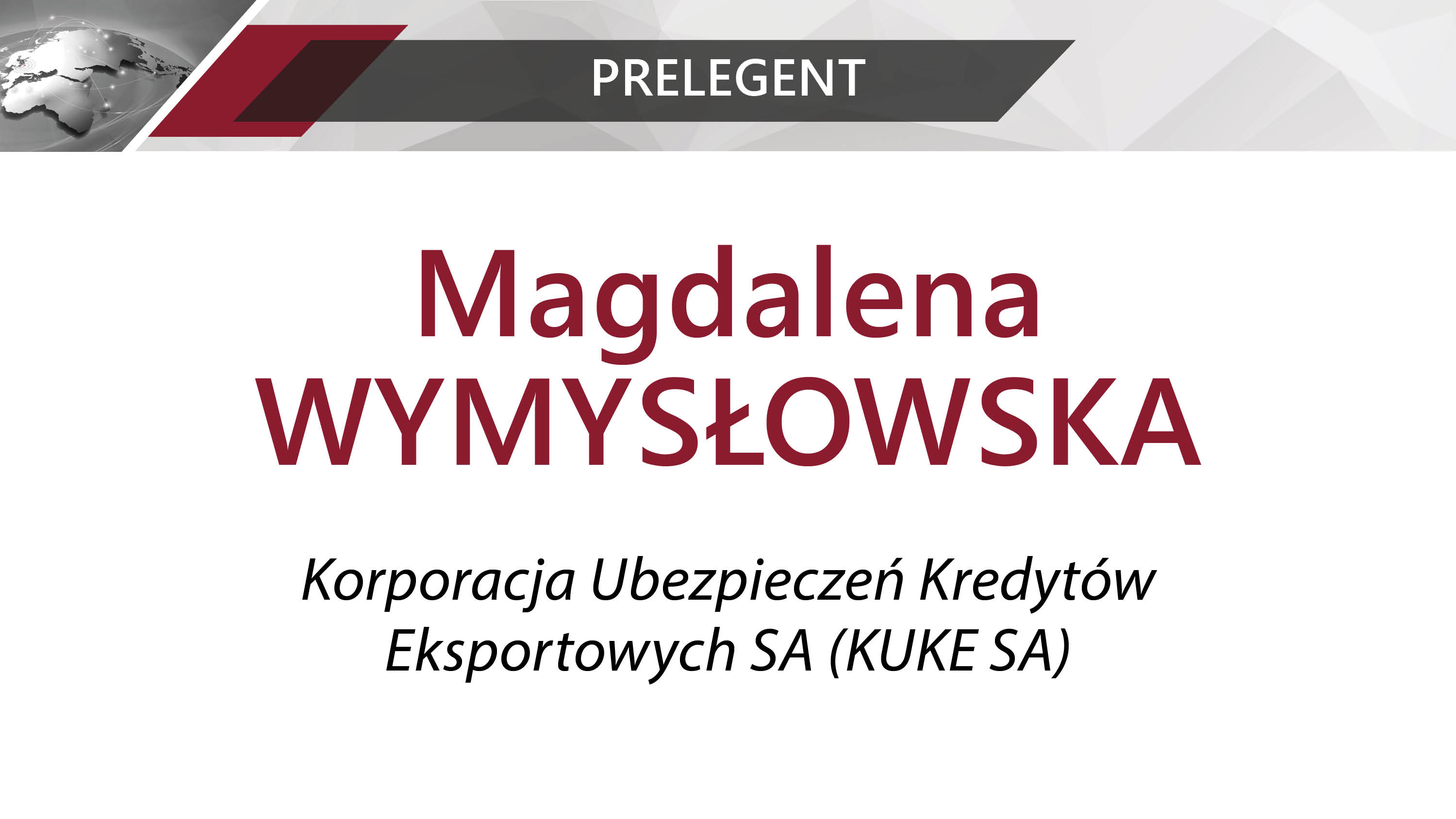 Finansowanie i ubezpieczenie transakcji handlowych oraz inwestycji polskich firm
EXPORT-INVEST LUBELSKIE
Lublin, 17 marca 201t roku
Od 25 lat wspieramy polskich eksporterów
Spółka ze 100% udziałem Skarbu Państwa
Podmiot funkcjonujący ramach Grupy Kapitałowej PFR
Posiadamy mandat do prowadzenia ubezpieczeń gwarantowanych przez Skarb Państwa
Ubezpieczany obrót eksportowy wynosi ponad  15 mld PLN rocznie
Wspieramy polskich eksporterów na ponad 100 rynkach
Pełna gama produktów ubezpieczeniowych
Produkty krótkoterminowe
Produkty średnio i długoterminowe
Gwarancje ubezpieczeniowe
Ubezpieczenie inwestycji za granicą
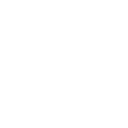 Pełna gama produktów ubezpieczeniowych
Zapewniamy pełną gamę produktów ubezpieczeniowych, dedykowaną transakcjom na rynkach zagranicznych, ale też na rynku krajowym.
W ramach średnio i długoterminowych ubezpieczeń gwarantowanych przez Skarb Państwa, oferta KUKE obejmuje produkty pozwalające dostawcom lub instytucjom finansującym kontrakty eksportowe realizować kontrakty, których przedmiotem jest eksport dóbr lub usług o charakterze inwestycyjnym lub udzielać kredytów z przeznaczeniem na finansowanie takich kontraktów
Leasingodawcom oferujemy ubezpieczenie leasingu finansowego
Podmiotom rozpatrującym ekspansję zagraniczną udostępniamy ubezpieczenie inwestycji bezpośrednich za granicą
Oferta produktowa KUKE obejmuje produkty ubezpieczeniowe, zapewniające ochronę:
od ryzyka handlowego i politycznego (dla transakcji średnio- i długo- terminowych)
od tzw. ryzyka nierynkowego (dla transakcji krótkoterminowych)
Komercyjne ubezpieczenia kontraktów eksportowych, dostępne w ramach polis obrotowych, pozwalają zmitygować ryzyko obrotu handlowego z wieloma krajami jednocześnie
Ubezpieczenia krótkoterminowe
Zabezpieczenie sprzedaży krajowej i eksportowej
Oferta komercyjna
Oferta gwarantowana przez SP
Pakiet – elastyczne ubezpieczenie dla wszystkich przedsiębiorców, którzy prowadzą sprzedaż  krajową i/lub eksportową w sposób cykliczny do wielu odbiorców
Europolisa – wystandaryzowane ubezpieczenie dla najmniejszych lub dopiero startujących firm dające możliwość ubezpieczenia nawet pojedynczej transakcji z kontrahentem/ami z Polski i 32 krajów europejskich
Polisa na Wschód - ubezpieczenie pojedynczych lub cyklicznych należności eksportowych od kontrahentów z 59 krajów podwyższonego ryzyka politycznego
Polisa Indywidualna – ubezpieczenie pojedynczego kontraktu o charakterze inwestycyjnym
Dotyczą należności, których odroczony termin płatności wynosi:
 do 1 roku w przypadku sprzedaży krajowej
poniżej 2 lat w przypadku eksportu
Gwarantowane przez Skarb Państwa ubezpieczenia średnio i długoterminowe
ubezpieczenie leasingu finansowego
ubezpieczenie inwestycji bezpośrednich za granicą
ubezpieczenie kredytu dostawcy z okresem spłaty 2 i więcej lat - możliwość sprzedaży należności zabezpieczonych polisą klienta do banku (forfaiting)
ubezpieczenie ryzyka produkcji (w ramach kredytu dostawcy) dodatkowe zabezpieczenie okresu przed wysyłką towaru
ubezpieczenie kredytu dla nabywcy – ubezpieczenie średnio lub długoterminowego kredytu udzielanego przez bank na rzecz zagranicznego dłużnika na finansowanie kontraktu eksportowego;
Pozostałe ubezpieczenia i gwarancje gwarantowane przez Skarb Państwa
gwarancje zapłaty należności banku wynikających z potwierdzenia, dyskonta lub postfinansowania akredytywy dokumentowej
ubezpieczenie krótkoterminowych należności eksportowych od ryzyka nierynkowego, polisa obrotowa 
zabezpieczenie faktoringu polisą klienta 
ubezpieczenie krótkoterminowych należności eksportowych polisa indywidualna 
możliwość sprzedaży należności zabezpieczonych polisą klienta do banku (forfaiting)
gwarancje ubezpieczeniowe 
kontraktowe (przetargowe, dobrego wykonania, zwrotu zaliczki)
regwarancje do gwarancji kontraktowych udzielanych przez bank
gwarancje spłaty krótkoterminowych kredytów udzielonych przez bank na   finansowanie realizacji kontraktów eksportowych
Adresaci ubezpieczeń gwarantowanych przez SP
Przedsiębiorcy mający siedzibę lub miejsce zamieszkania w Polsce
Realizują eksport na warunkach kredytowych
Prowadzą eksport krajowych towarów lub usług
Dokonują inwestycjii poszukują nowych rynków zbytu
Instytucje finansujące kontrakty eksportowe, realizowane przez przedsiębiorców spełniających ww warunki
Zakres ochrony ubezpieczeniowej 
Ryzyko nierynkowe
Ryzyko handlowe

Niewypłacalność dłużnika (prawnie stwierdzona, faktyczna) opóźnienie w zapłacie
.
Ryzyko polityczne

Decyzje kraju dłużnika, uniemożliwiające wykonanie umowy 

Moratorium płatnicze

Uniemożliwienie transferu należności

Przepisy prawne w kraju dłużnika uznające płatność w walucie lokalnej za wystarczającą do wypełnienia zobowiązań kontraktowych

Decyzje Rządu RP, które uniemożliwiają należyte wykonanie umowy
Siła wyższa

Działania wojenne, powstania, rewolucje, zamieszki, przewlekłe masowe strajki, trzęsienie ziemi, wybuch wulkanu, cyklon, tajfun, powódź, katastrofalne pożary, gwałtowany przypływ morski, awaria nuklearna i jej skutki
Oiste nat voluptatem accusant doloremque 

At vero eos et accusamus et iusto odio dignissimos ducimus qui blanditiis praesentium voluptatum deleniti atque corrupti quos dolores et quas molestias excepturi sint occaecati cupiditate non provident, similique sunt in culpa qui officia deserunt mollitia animi, id est laborum et dolorum fuga. Et harum quidem rerum facilis est et expedita distinctio.
Wymóg krajowego pochodzenia
Podstawowy wymóg w zakresie ubezpieczeń gwarantowanych przez SP
Dla kredytu do 2 lat


Zasadniczo do 70%

Z wyłączeniem usług budowlanych (do 90%), urządzeń elektronicznych, systemów komputerowych, urządzeń teletechnicznych, statków powietrznych, morskich i żeglugi śródlądowej (do 80%)
Dla kredytu powyżej 2 lat


Zasadniczo do 60%

Z wyłączeniem usług budowlanych (do 90%), urządzeń elektronicznych, systemów komputerowych, urządzeń teletechnicznych, statków powietrznych, morskich i żeglugi śródlądowej (do 80%)
Rozporządzenie Ministra Gospodarki z dnia 19 grudnia 2014 roku

w sprawie maksymalnego procentowego udziału składników pochodzenia zagranicznego w przychodzie netto z realizacji kontraktu eksportowego oraz rodzaju dowodów, na podstawie których ustala się pochodzenie produktu lub usługi
Gwarantowane przez Skarb Państwa ubezpieczenie należności średnio i długoterminowych
Możliwości udziału polskiego eksportera w projekcie międzynarodowym

polski eksporter jako generalny wykonawca,
polski eksporter jako podwykonawca/poddostawca eksportera z kraju trzeciego 

KUKE S.A. jako współubezpieczyciel lub reasekurator polskiej części projektu
Ubezpieczenia kontraktów na dostawę towarów  lub realizację usługi w kredycie na okres 2 i więcej lat

Towary i usługi o charakterze inwestycyjnym np. maszyny, urządzenia, linie technologiczne, usługi budowlane, usługi remontowe, kompletne obiekty, środki transportu (znaczna wartość jednostkowa, długi okres użytkowania/amortyzacji)
Możliwość zaoferowania średnio- lub długoterminowego finansowania warunkiem eksportu towarów i usług inwestycyjnych
Podstawowe zasady ubezpieczenia
Pozostałe regulacje międzynarodowe
przeciwdziałanie przekupstwu osób pełniących funkcje publiczne
analiza wpływu na środowisko / wsparcie dla projektów, które nie wiążą się z istotnymi, negatywnymi konsekwencjami dla środowiska przyrodniczego oraz o charakterze społecznym 
sustainable lending
Porozumienie OECD
płatność gotówkowa min. 15% wartości eksportu 
możliwość objęcia ochroną ubezpieczeniową kosztów lokalnych do wysokości 30% wartości eksportu
wartość eksportu = wartość kontraktu eksportowego – koszty lokalne
równe, regularne raty kapitałowe plus odsetki płatne nie rzadziej niż co 6 miesięcy
płatność I raty – nie później niż po 6 miesiącach od daty rozpoczynającej okres spłaty kredytu (zakończenie zobowiązań kontraktowych przez eksportera)
maksymalny dopuszczalny okres spłaty kredytu zależny od kraju dłużnika i eksportowanego towaru 
porozumienia sektorowe (w tym dla Project Finance)
Kredyt eksportowy
Długoterminowy kredyt udzielany zagranicznemu kontrahentowi na zakup w Polsce dóbr i usług inwestycyjnych / kapitałowych lub na realizację projektu inwestycyjnego przez polskiego eksportera / wykonawcę, z ubezpieczeniem KUKE 

Umożliwia pozyskanie długoterminowych środków na finansowanie zakupu dóbr kapitałowych (maszyny, urządzenia, linie technologiczne, środki transportu, itp.) lub realizację projektów inwestycyjnych (obiekty „pod klucz”)
Dedykowane rozwiązanie finansowe wspierające eksport polskich towarów i usług o charakterze inwestycyjnym
Modele transakcji 
z kredytem eksportowym  


Kredyt dostawcy

Kredyt dla nabywcy

        bezpośredni

        bank to bank
Pomagamy kompleksowo
Przeprowadzamy eksporterów przez proces pozyskania ochrony ubezpieczeniowej, doradzając im nie tylko w zakresie oferowanych przez nas produktów, ale często również wspomagając w pozyskaniu finansowania.
+
Ubezpieczenie
Finansowanie
Gwarantowane przez Skarb Państwa ubezpieczenie należności średnio i długoterminowych
Kredyt dostawcy
Ubezpieczenie ryzyka produkcji (przed wysyłką towarów)
ubezpieczenie kosztów i wydatków poniesionych w celu realizacji zobowiązań kontraktowych,  
do 100% kosztów i wydatków poniesionych w okresie produkcji,
ryzyka: handlowe (jednostronne zerwanie kontraktu, upadłość kontrahenta), polityczne i siły wyższej. 
Ubezpieczenie ryzyka produkcji może być stosowane łącznie z ubezpieczeniem kredytu dla nabywcy, jako dodatkowy element zabezpieczający strukturę transakcji.
Ubezpieczenie kredytu dostawcy
ubezpieczenie należności wynikających z kontraktu eksportowego na dostawę towarów lub realizację usług o charakterze inwestycyjnym z terminem spłaty powyżej 2 lat, 
wszystkie kraje obejmowane ochroną ubezpieczeniową,
do 100% należności z odroczonym terminem płatności z odsetkami,
ryzyka: handlowe (opóźnienie w zapłacie, niewypłacalność), polityczne i siły wyższej.
Schemat transakcji ubezpieczeniowej z ubezpieczeniem kontraktu eksportowego i forfaitingiem 
Kredyt dostawcy
kontrakt (1)
Eksporter
Importer
zaliczka (4)
realizacja zobowiązań kontraktowych (5)
umowa 
ubezpieczenia (2)
środki z tytułu wykupu należności – na podstawie faktury (6)
spłata należności z odroczonym terminem płatności (7)
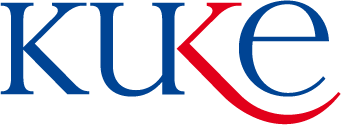 umowa wykupu należności (2)
odszkodowanie (8)
umowa ubezpieczenia / cesja 
 jako zabezpieczenie 
wykupu należności (3)
Bank
Gwarantowane przez Skarb Państwa ubezpieczenie należności średnio i długoterminowych
Kredyt nabywcy
w strukturze: (i) bank2bank (zagraniczny bank importera w roli kredytobiorcy), (ii) bezpośredniego kredytu dla importera (ryzyko korporacyjne) lub (iii) project finance (SPV w roli kredytobiorcy),
w roli kredytodawcy bank polski lub zagraniczny,
możliwość skorzystania z systemu dopłat budżetu państwa do oprocentowania; kredytów średnio i długoterminowych o stałych stopach procentowych na finansowanie eksportu (Program DOKE).
Kredyt celowy o średnim lub długim terminie spłaty, udzielany na rzecz zagranicznego dłużnika, z przeznaczeniem na finansowanie kontraktu eksportowego / projektu realizowanego przez polskiego eksportera / generalnego wykonawcę (na finansowanie zakupu polskich towarów i usług).
Ubezpieczenie kredytu dla nabywcy (buyer’s credit)
ubezpieczenie należności wynikającej z średnio lub długoterminowego kredytu udzielonego na finansowanie kontraktu eksportowego na dostawę towarów lub realizację usług o charakterze inwestycyjnym,
wszystkie kraje obejmowane ochroną ubezpieczeniową,
do 100% wartości kredytu wraz z odsetkami i prowizjami,
ryzyka: handlowe (opóźnienie w zapłacie, niewypłacalność), polityczne i siły wyższej,
Schemat transakcji ubezpieczeniowej z ubezpieczeniem kredytu dla nabywcy
kontrakt (1)
Eksporter
Importer
zaliczka (4)
dostawa towarów i/lub realizacja usług (5)
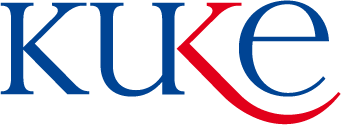 Kredyt
umowa kredytowa (2)*
spłata kredytu
umowa ubezpieczenie (3)
wypłaty z kredytu (7)
odszkodowanie (9)
dokumenty potwierdzające (6)
spłata kredytu (8)*
umowa kredytowa (2)
Bank finansujący
/kredytodawca/
Bank Importera /kredytobiorca/
spłata kredytu (8)
* dla struktury bez banku Importera
Gwarantowane przez Skarb Państwa ubezpieczenie należności średnio i długoterminowych
Transakcje project finance
Kredytobiorca – spółka celowa, powołana dla realizacji konkretnego projektu (brak standingu finansowego),
Spłata kredytu oparta na przychodach generowanych przez projekt (cash flow projektu), 
Zastosowanie: obiekty przemysłowe, energetyczne w tym z zakresu energetyki odnawialnej, infrastruktura transportowa i telekomunikacyjna, hotele, centra handlowe i magazynowe, statki, itp.,
Porozumienie sektorowe OECD dopuszczające odstępstwa od wytycznych standardowych.
Gwarancje zapłaty należności banku
Wynikających z potwierdzenia, dyskonta lub postfinansowania akredytywy
Gwarancje zapłaty należności Banku wynikających z potwierdzenia, dyskonta lub   postfinansowania akredytywy udzielane są przez KUKE S.A jako zabezpieczenie w związku z:
potwierdzeniem akredytywy
dyskontem należności z  akredytywy z odroczonym terminem płatności
 postfinansowaniem akredytywy tj. udzieleniem przez bank krótkoterminowego (do 2 lat) kredytu na zapłatę należności wynikających z akredytywy na rzecz banku importera
Schemat transakcji z gwarancją zapłaty należności banku, wynikających z potwierdzenia akredytywy
Eksporter
zaliczka (6)
Importer
realizacja zobowiązań kontraktowych (7)
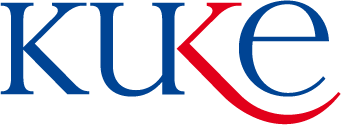 przedstawienie dokumentów (11)
zlecenie otwarcia akredytywy (2)
zapłata (12)
zapłata (9)
przedstawienie dokumentów (8)
potwierdzenie otwarcia akredytywy (5)
gwarancja zapłaty (4)
otwarcie akredytywy (3)
wypłata z gwarancji w przypadku braku zapłaty od Banku Importera (13)
Bank Eksportera
Bank Importera
przedstawienie dokumentów (10)
zapłata (13)
Ubezpieczenia gwarantowane przez Skarb Państwa
Ubezpieczenie leasingu finansowego
ubezpieczenie należności wynikającej z umowy leasingu finansowego / rat leasingowych z okresem spłaty powyżej 2 lat
po oddaniu przedmiotu leasingu w użytkowanie
do 100% należności głównej wraz z marżami i opłatami leasingowymi
ryzyka: handlowe (opóźnienie w zapłacie, niewypłacalność), polityczne i siły wyższej
kierowany do instytucji leasingujących maszyny i urządzenia oraz inne dobra o charakterze inwestycyjnym na rzecz zagranicznych leasingobiorców
Ubezpieczenia gwarantowane przez Skarb Państwa
Ubezpieczenie inwestycji bezpośrednich za granicą
ubezpieczenie inwestycji bezpośrednich za granicą  
inwestycje – trwałe i bezpośrednie więzi ekonomiczne rozumiane jako prowadzenie przedsiębiorstwa za granicą (także oddziału lub przedstawicielstwa) lub wywieranie skutecznego wpływu na przedsiębiorstwo, w szczególności (i) nabycie przedsiębiorstwa lub zorganizowanej części, (ii) utworzenie i prowadzenie przedsiębiorstwa, (iii) dokonanie nakładów na rozszerzenie działalności przedsiębiorstwa, (iv) dopłaty i pożyczki wspólników, (v) nabycie nieruchomości i innych aktywów trwałych;
ubezpieczenie wniesionych przez inwestora nakładów pieniężnych, rzeczowych lub w postaci wartości niematerialnych i prawnych;
ubezpieczenie dotyczy inwestycji nowych i długoterminowych (na okres co najmniej 3 lat);
wszystkie kraje obejmowane ochroną ubezpieczeniową; 
do 90% wartości inwestycji; 
ryzyka polityczne w tym: (i) wywłaszczenie, (ii) wybuch działań wojennych, powstania, zamieszek, rewolucji, działań terrorystycznych, sabotażu lub zamachu stanu, (iii) wydanie lub zmiana aktów prawnych / decyzji skutkujących wypowiedzeniem umowy dot. inwestycji, (iv) moratorium płatnicze lub uniemożliwienie transferu;  
kierowany do przedsiębiorstw inwestujących za granicą.
Polska firma budowlana
Case study
Budowa hotelu w Gruzji (struktura podmiotowo-kontraktowa)
Kontrakt eksportowy
Wypłaty  z kredytu
Umowa kredytowa
Umowa operatorska
SPV HOTEL
Bank finansujący
Renomowany operator hotelowy
Udziały
Udziały
Umowa ubezpieczenia
Umowa pomiędzy
wierzycielami
Umowa inwestycyjna
Udziałowiec 1
Udziałowiec 2
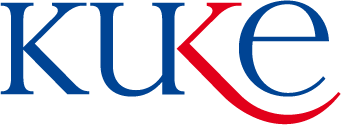 Udziały
Doradca Prawny
Udziałowiec 2a
Doradca Techniczny
Udziały
Udziałowiec 2b
Elektrownia
Sri Lanka
Generalny wykonawca
Umowa kredytowa
Case study
Budowa kompletnej elektrowni termalnej (cykl łączony) Sri Lanka
Bank 
Londyn
Umowa ubezpieczenia
ECA z kraju dostaw
Szwecja
Konsorcjum banków
Dostawca Niemcy
Dostawca
Poddostawcy
Reasekuracja polskiej części kontraktu
Malezja
POLSKI DOSTAWCA
Szwajcaria
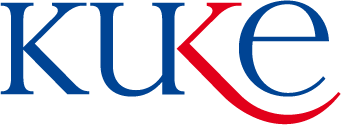 Case study
Dostawa maszyn do Kazachstanu
100% udziałów
Producent Kazachstan
Gwarant
Kontrakt eksportowy (1)
Gwarancja korporacyjna  (1)
Zbycie wierzytelności (2)
POLSKI DOSTAWCA
Bank
Umowa ubezpieczenia (1)
Cesja wierzytelności z polisy ubezpieczeniowej (2)
Regres 10%
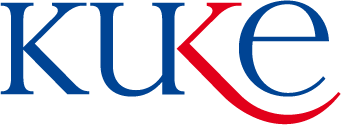 Reasekuracja bierna
25%
50%
Reasekurator 1
Reasekurator 2
Dziękuję za uwagę
Magdalena Wymysłowska
Zastępca Dyrektora
Biuro Produktów Średnio i Długoterminowych
magdalena.wymyslowska@kuke.com.pl
+ 48 22 31 30 319
+48 605 151 434
Korporacja Ubezpieczeń Kredytów Eksportowych S.A.
ul. Sienna 39, 00-121 Warszawa
www.kuke.com.pl 
kontakt@kuke.com.pl